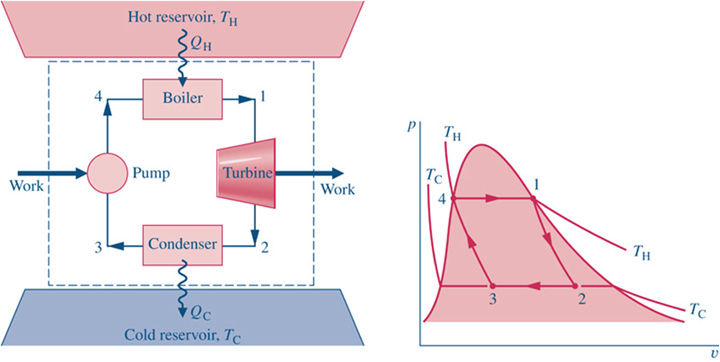 Draw P-v and T-s
Diagrams
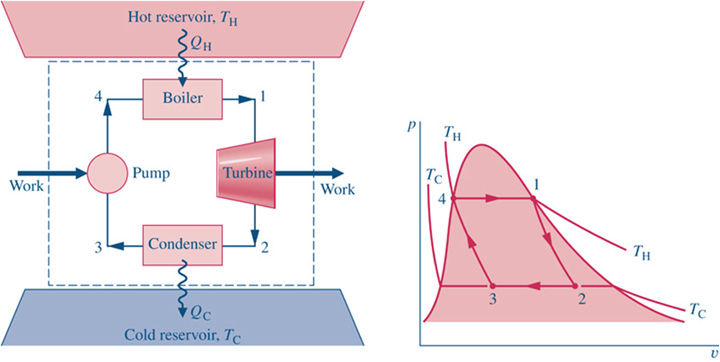 Draw P-v and T-s
Diagrams
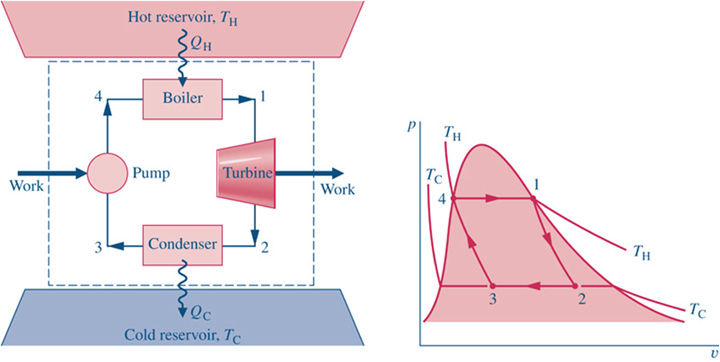 Draw P-v and T-s
Diagrams
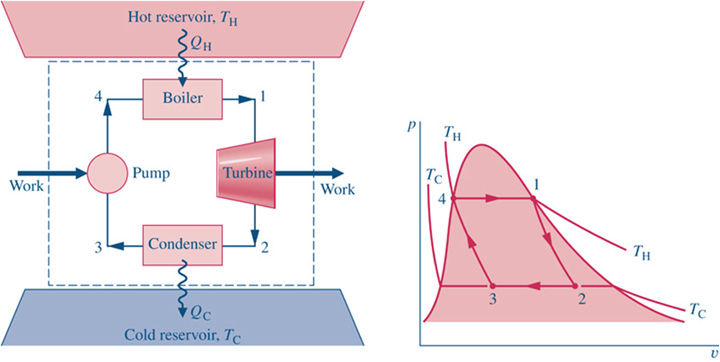 Draw P-v and T-s
Diagrams